OSU Developing World Hand Planter
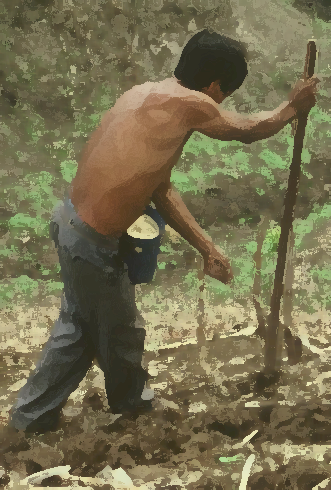 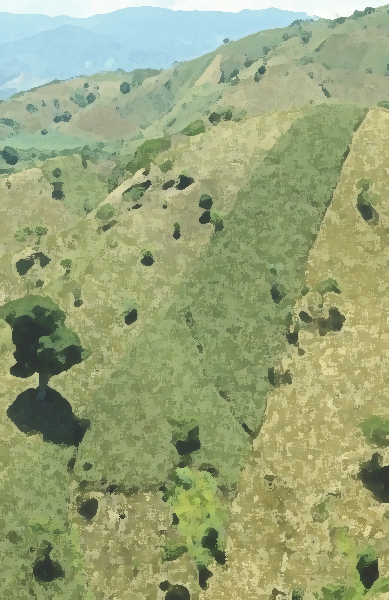 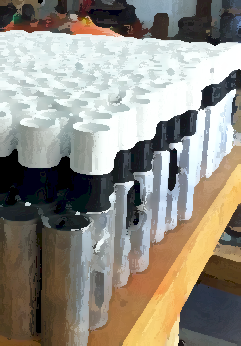 Randy TaylorNyle WollenhauptAdrian KollerBill Raun
Dr. David Waits (Chairman, Cowboy Technologies)
Dr. Richard Gajan (School of Entrepreneurship)Dr. Amy Dronberger (Cowboy Technologies)
May 28, 2014
david.waits@okstate.edurgajan@okstate.eduamy.dronberger@okstate.edu
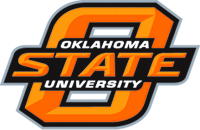 OSU Hand Planter
works well over a range of seed sizes (1200 to 2000 seeds/lb)
80,000,000 ac’s of corn planted, weeded, hoed, and harvested by hand
World area planted by hand = corn area in the USA
average farm sizes are 2 ac’s
NGO support, interaction, and ultimate subsidizing of this work is expected
January 2014, conducted an international hand planter workshop whereby on-line-internet attendees included locations in Africa, Asia, Latin America, and the USA 
http://nue.okstate.edu/Hand_Planter/osu_hand_planter_workshop.html
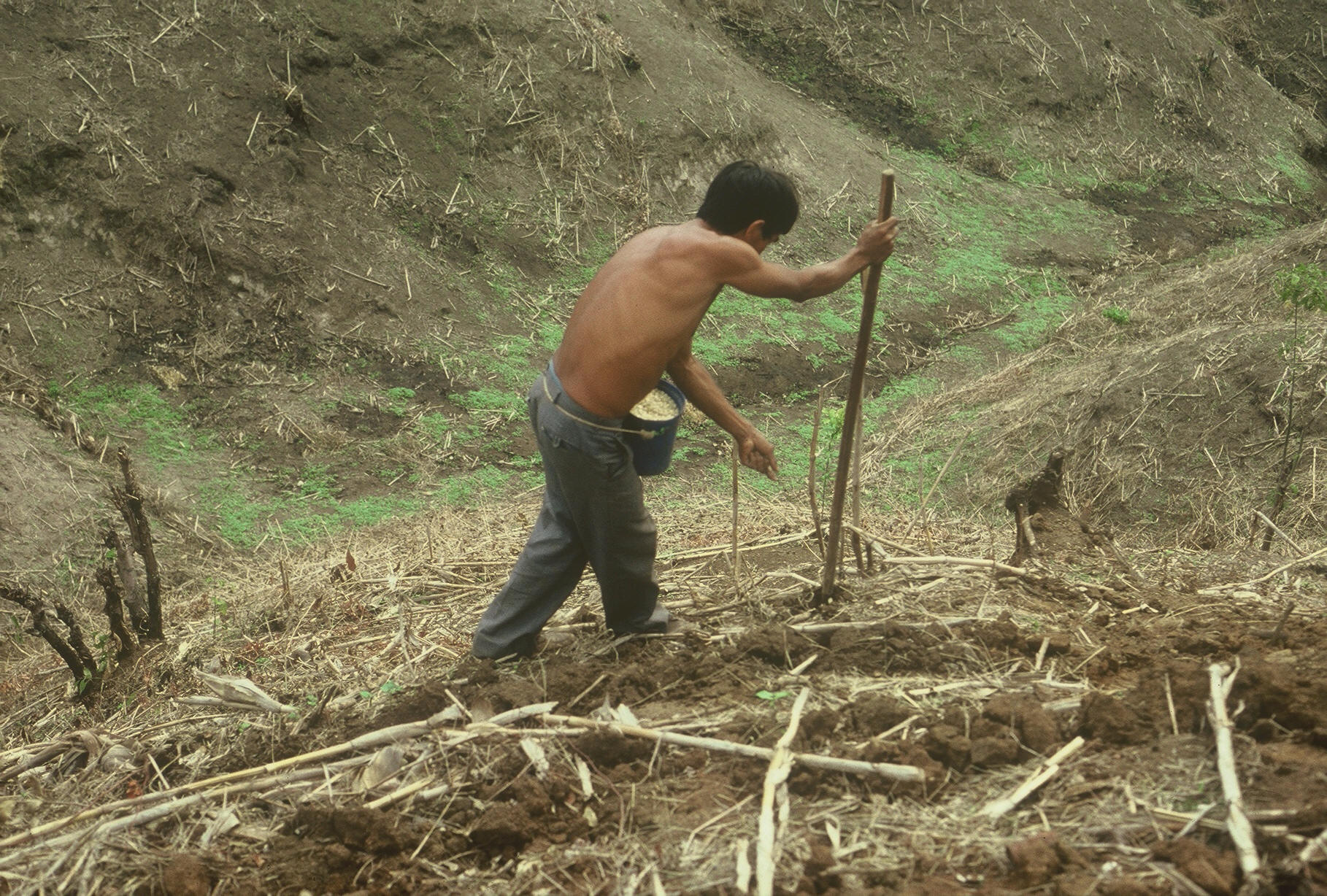 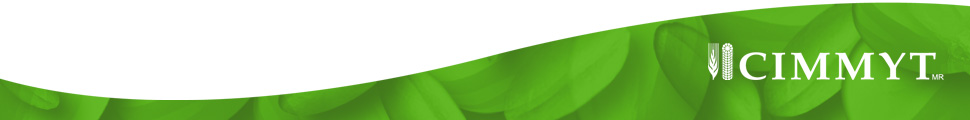 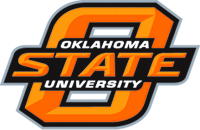 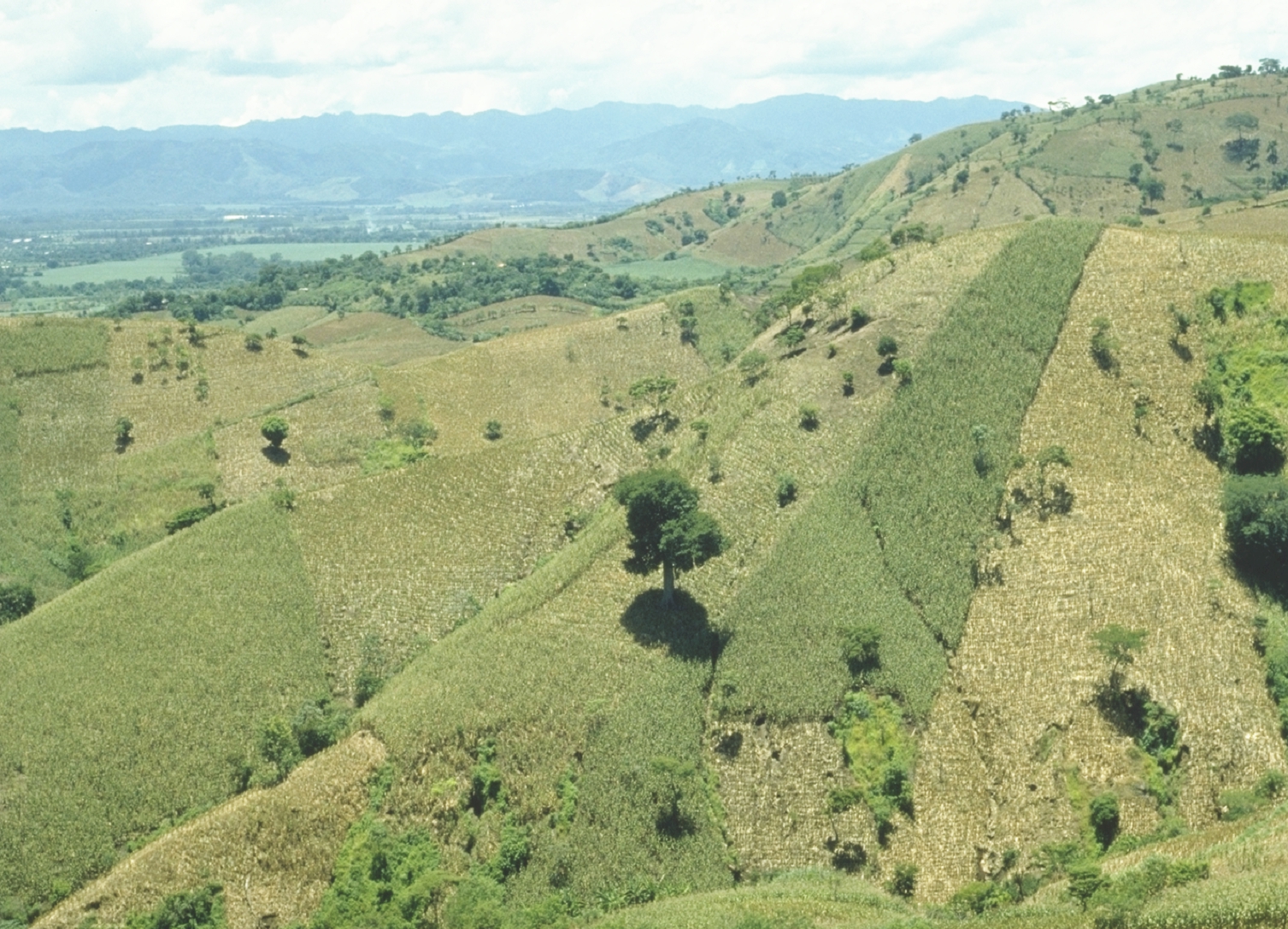 EL SALVADOR
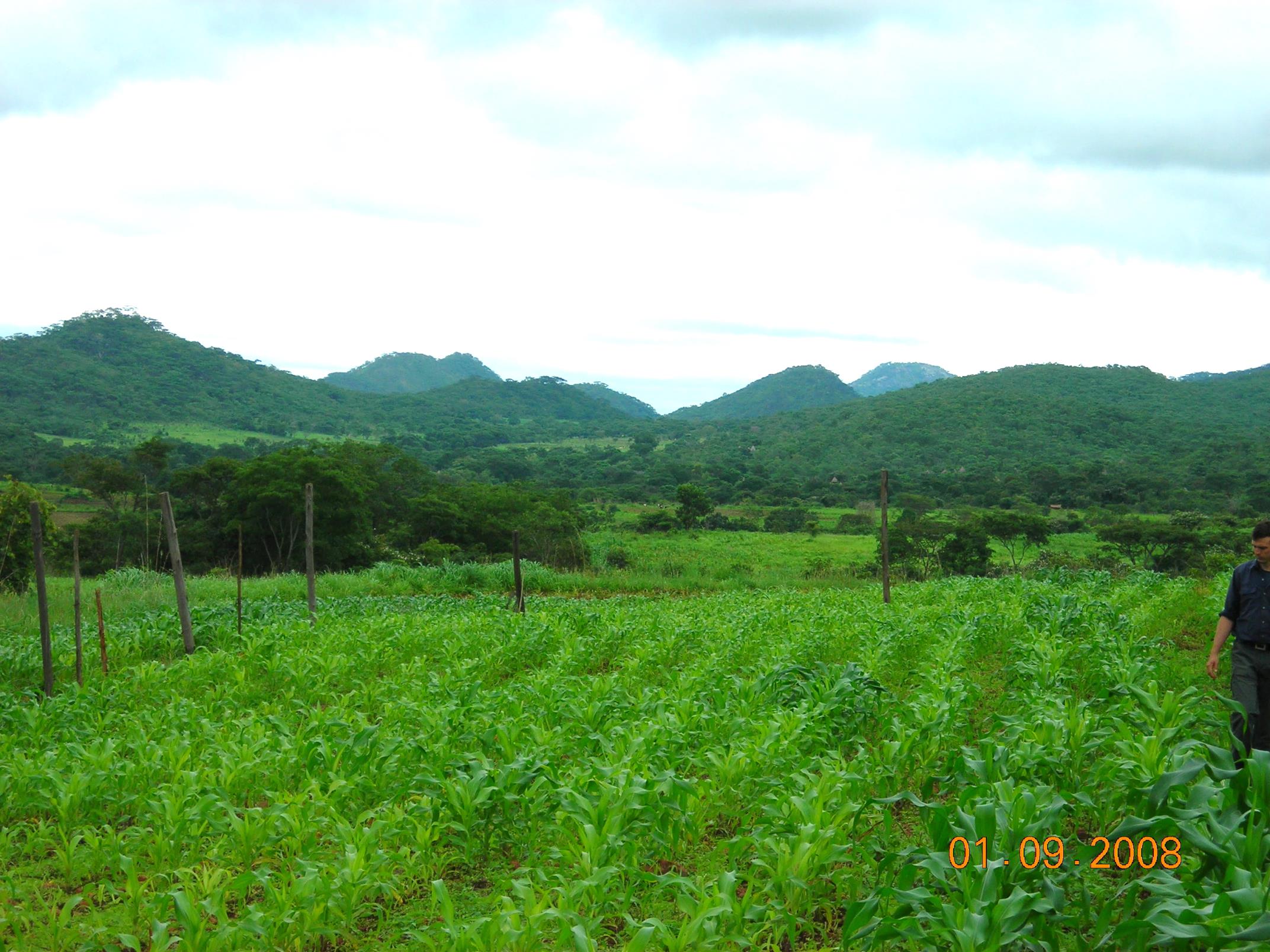 ZIMBABWE
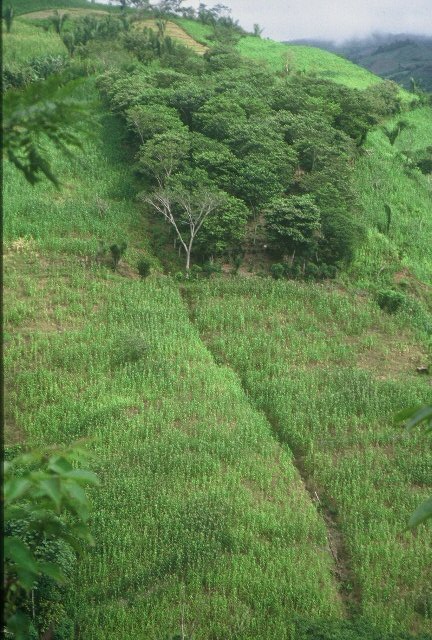 HONDURAS
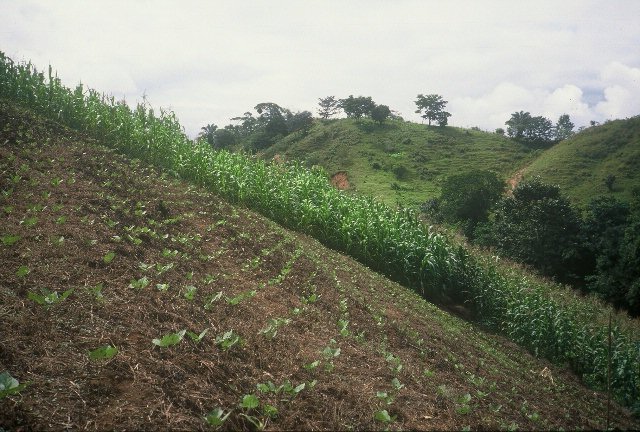 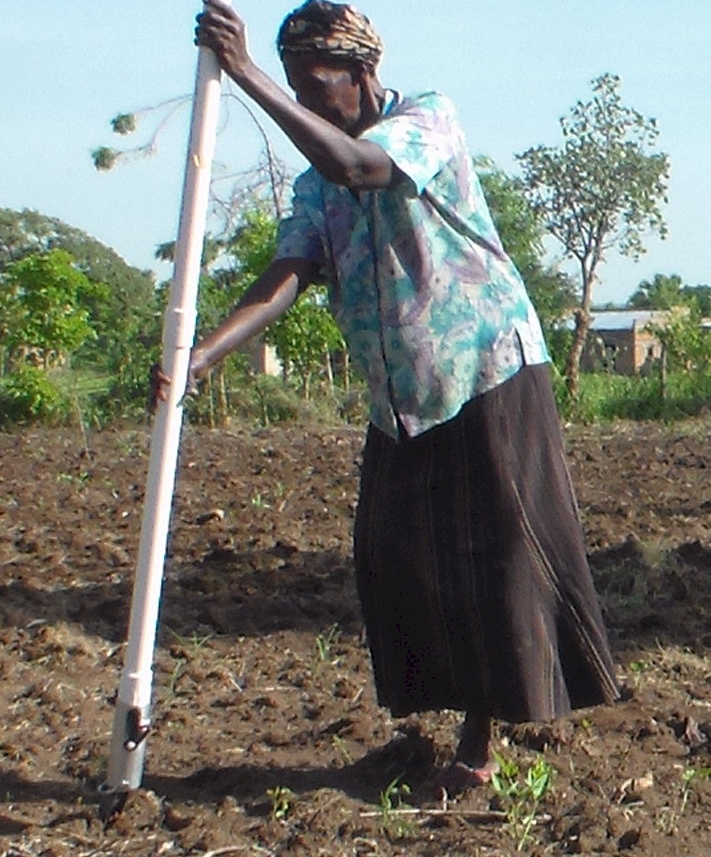 UGANDA
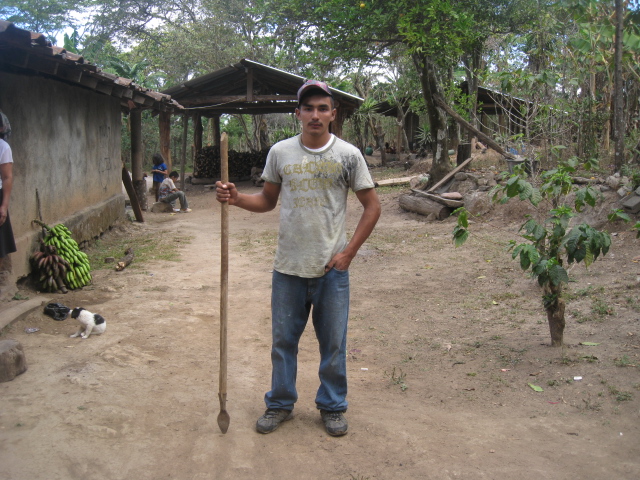 seed size (2653-4344 seeds/kg)seed type, shape
fertilizer
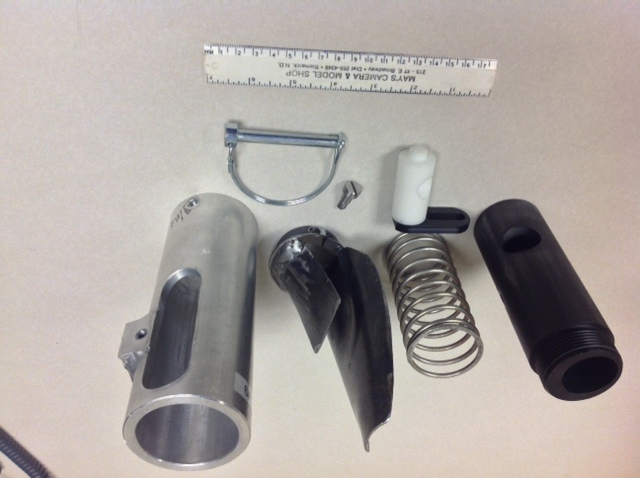 1,000,000 cycles
0.29g/seed
60,000 seeds/ha
3443 seeds/kg
1.0 kg hopper 
17 times refill
http://nue.okstate.edu/Hand_Planter.htm
Reciprocating Drum Action
Drum rotates with the cavity moving back into the seed hopper as the spring is compressed.
Spring is fully compressed and the singulation drum cavity is exposed to seed in the hopper
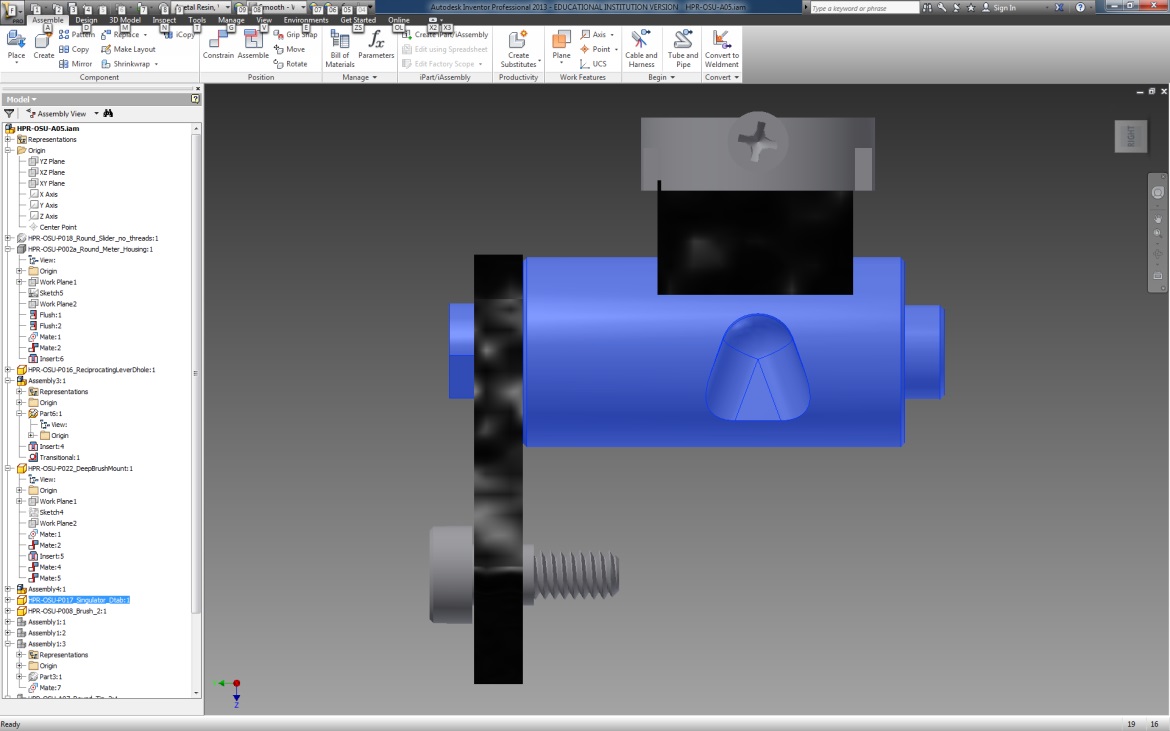 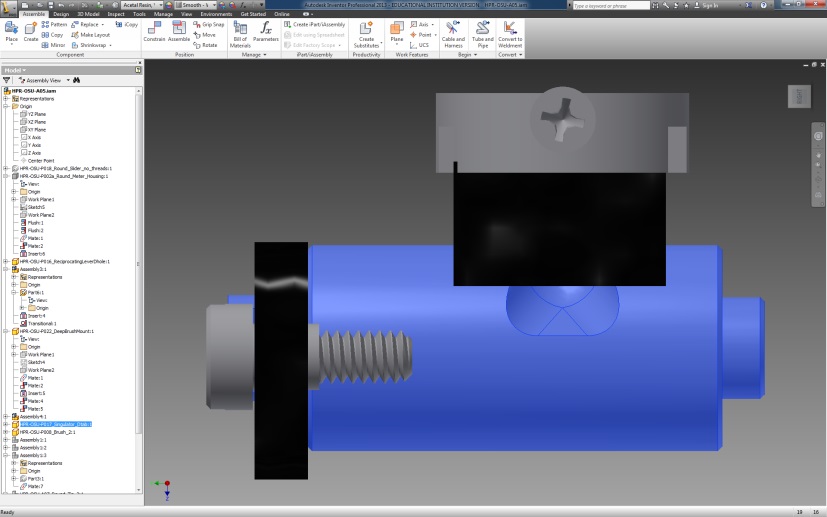 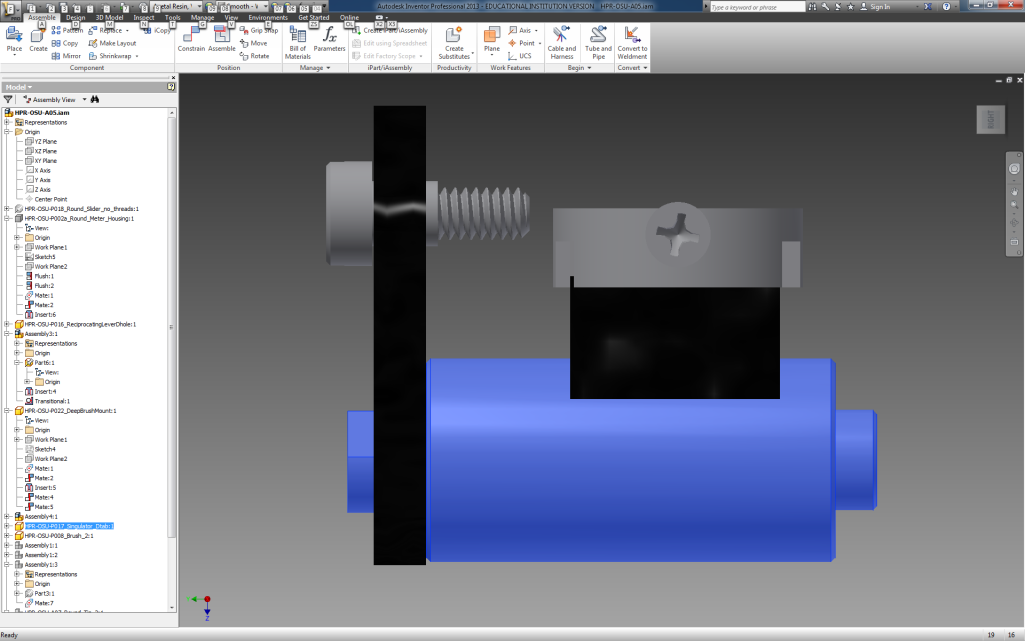 Drum position when planter is relaxed.
As the force on the spring is released, the singulation drum rotates back to the initial ‘relaxed’ position and the seed is dropped.
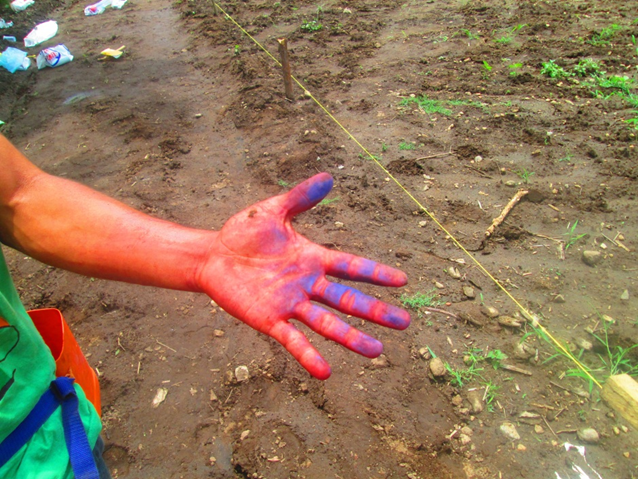 El Salvador, Hand Planter Trials, June, 2014
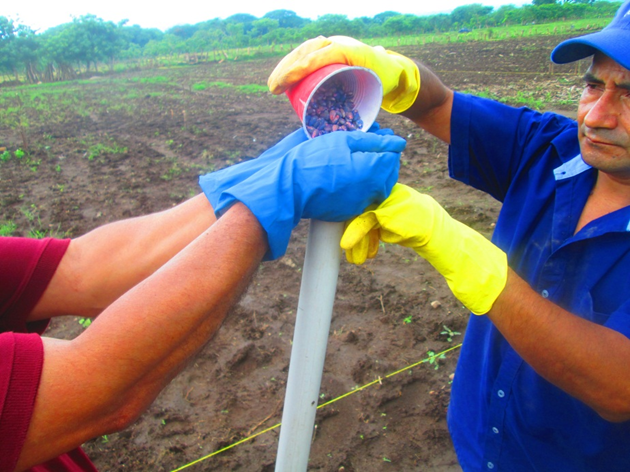 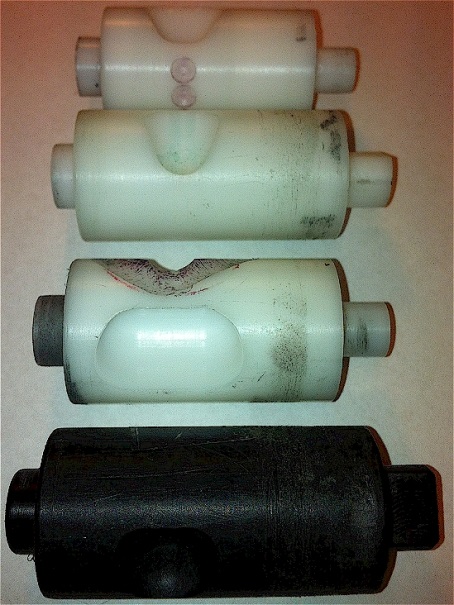 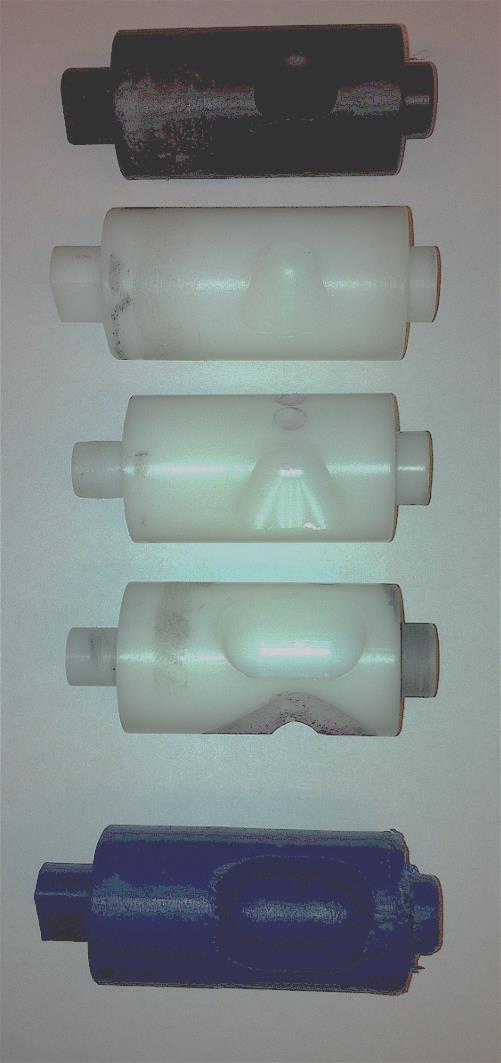 INTERNAL DRUM
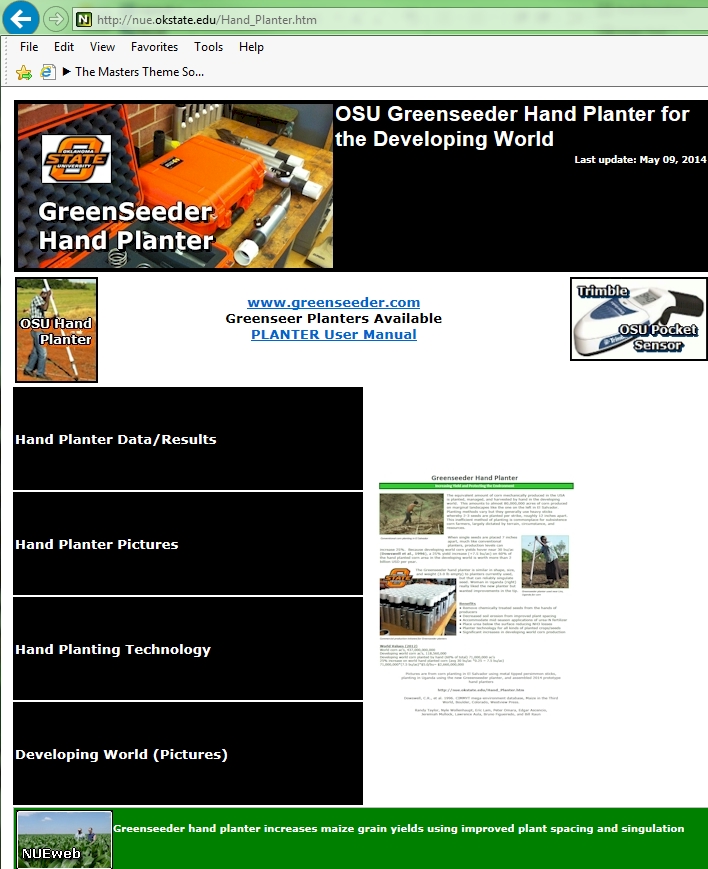 OSU Hand Planter
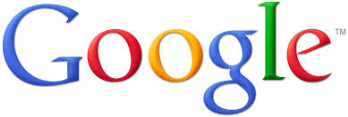 Nov 13, 2013
SED = 8.6
Options
A. Retain venue where we can get planters into the hands of producers (independent of both smaller and/or large scale agreements with others).
NGO model could end up being a very small facet of the big picture  but still needed  
B. AGCO licenses planter through OSU.AGCO delivery to larger markets (gardeners, walmart, food-plot industry) would be entirely up to themWhat they call the planter, price, etc., would be under their control  AGCO pays OSU a certain value per planter sold.  TWR would negotiate with OSU so as to allow future research/ownership in the “technology.”   
If AGCO takes leadership, our agreement (OSU) would include a research/extension role.   if AGCO wants to grant “exclusive” agreements with x-group for “Africa” that would be their decision.  Keep us as consultants
C. Indigdev as the Management Team.  Joshua Ringer, respected with many good skills. Would need a written agreement
Business model?  Use TBDP $30,000 to refine the planter and if this all takes off, it will obviously benefit OSU
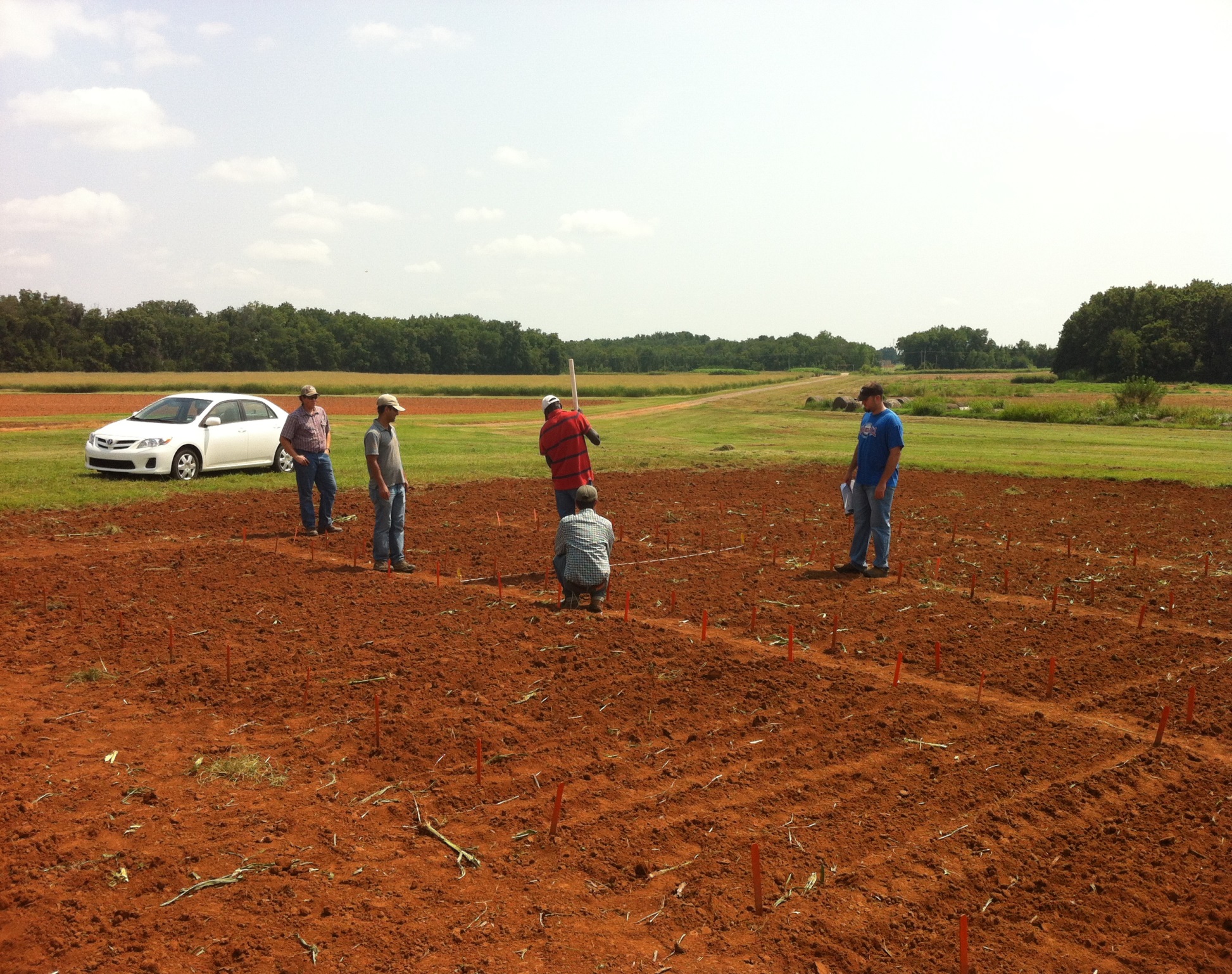 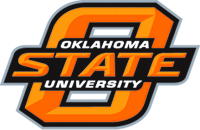 Planning  rkt
Is Indigdev the management team? 
License technology to IndigdevIndigdev will have long term role in distribution and support for the planter
Weaknesses:  Limited business management skills.   Would we invest in them independently?
not Indigdev, then who?
Can Cowboy Technologies provide a management team. This will cost us a share of any LLC that we form (negotiation with Cowboy Technoligies). TWR would be part owners and consultants to the LLC
What is our business model?
-get planters branded to reduce costs-primary brand for one fee and a secondary brand (approved by the primary brander) for reduced fee 
-planter is durable and only real parts to replace or exchange are the metering drum, spring, and tip 
-need local, in-country clearing house -we ship parts and they build custom planters -helps the local economy and creates ‘local ownership’
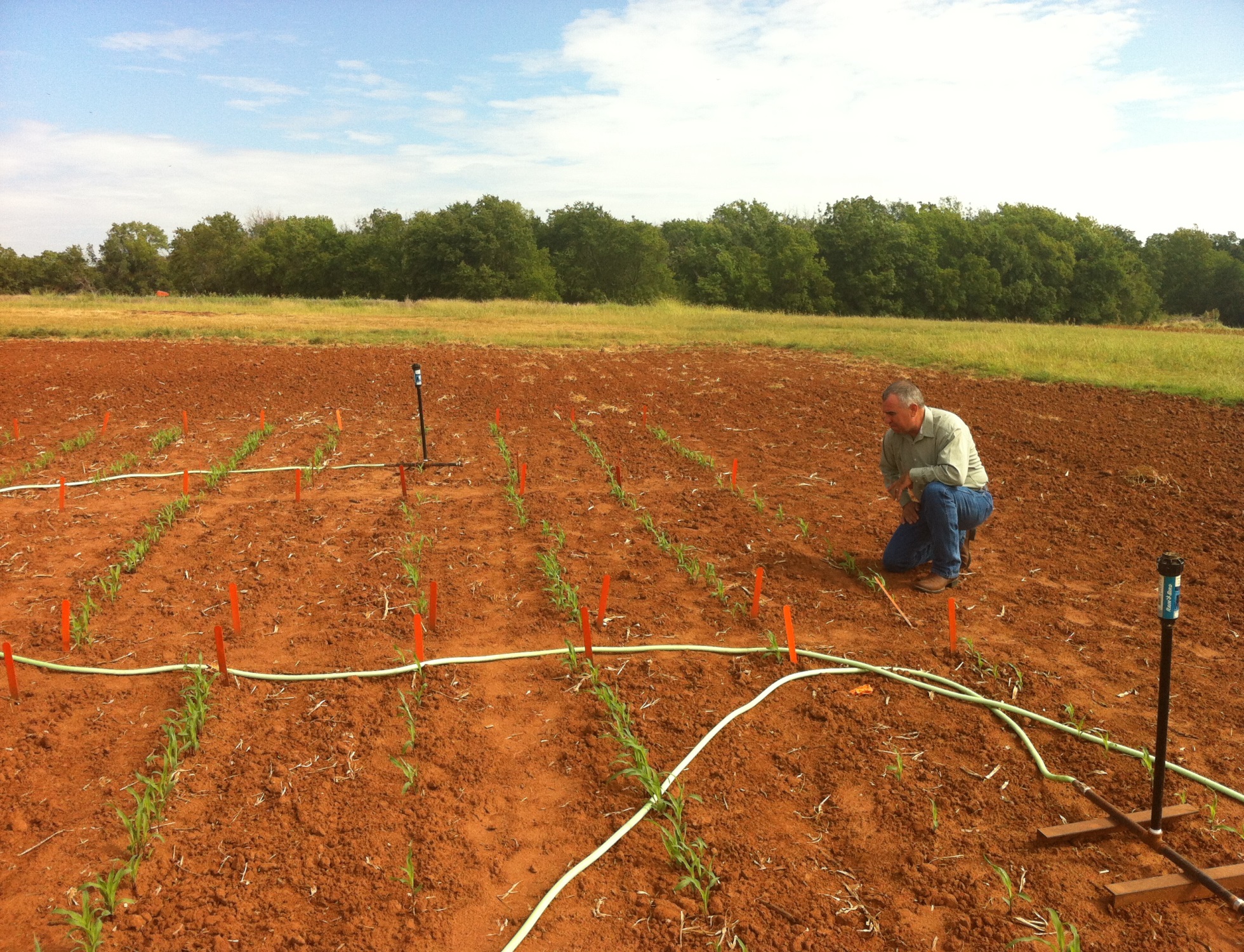 1,000,000 cycles, no failures1 hectare, 100,000 seeds/ha, 10 years
OSU Hand Planter
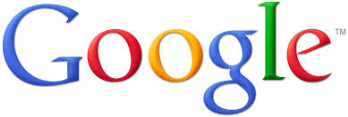 Thailand		Mexico		ZambiaEl Salvador	Guatemala
Regional Trials: El Salvador, Thailand, Colombia, Uganda, Zambia
Grain production is vital because worldwide people get 48% of their calories from eating grain directly. As incomes rise, the percent drops dramatically as diets change to include more meat, milk, eggs and other foods that require more grain to produce. About 48% of grains are eaten directly, 35% fed to animals, and 17% for ethanol and other fuels.

Worldwatch Institute
http://nue.okstate.edu/Hand_Planter/osu_hand_planter_workshop.html
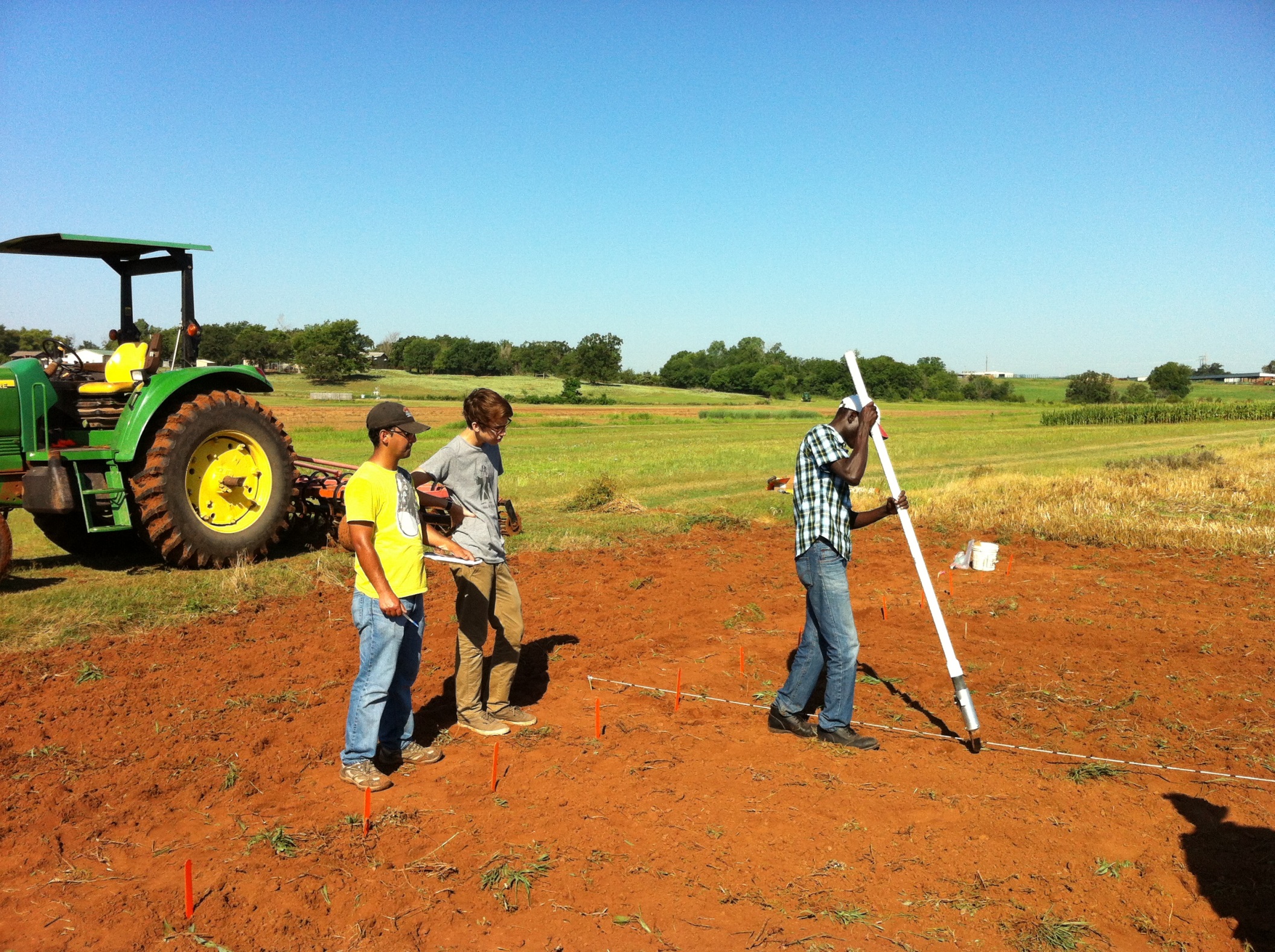 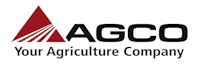 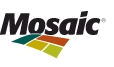 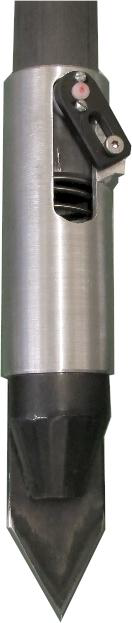 Technology to be commercialized (OSU Hand Planter)
Remove chemically treated seed from the hands of producers
Decrease soil erosion via improved plant spacing 
Accommodate mid-season application of urea-N 
Place urea below the surface reducing NH3 losses 
Increase corn production and NUE
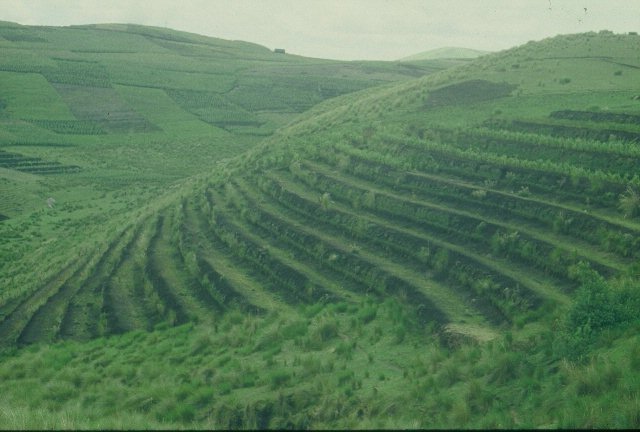 GUATEMALA